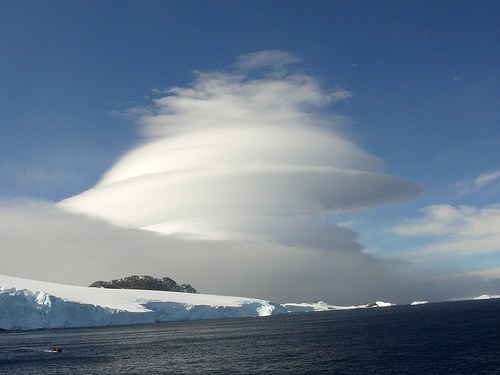 Научные станции
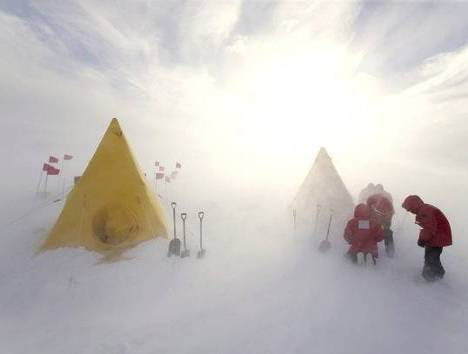 АНТАРКТИДА
Образные названия Антарктиды
«Край Земли»
«Материк за облаками»
«Королева холода»
«Материк ученых»
«Ледяной континент»
«Страна жестокого солнца»
«Производитель айсбергов»
«Страна ветров»
«Холодильник Земли»
«Материк четырех полюсов
Антарктида –                                                               самый высокий материк
Западная
Антарктида
Восточная 
Антарктида
Вулкан Эребус
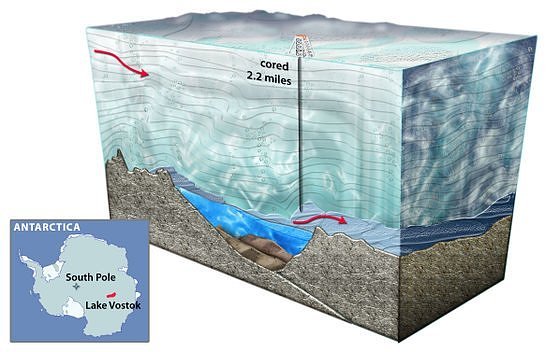 Следствие непрерывного растекания льда
Движение льда
Следствие непрерывного растекания льда
Движение льда




Айсберги         трещины       вынос в море
Конический айсберг
Столовый айсберг
Образование рек и озер
Энергия, поступающая изнутри Земли
Трение нижних слоев ледника
Изнутри ледник тает
Образование рек и озер
Антарктида –                                                           самый холодный материк на Земле
1.Географическое положение, малый угол падения солнечных лучей

2.Полярная ночь, охлаждение материка

3.Ледяной покров отражает 75-90% солнечной энергии

4.Большая высота над уровнем моря

5.Полюс холода: станция Восток (- 89,2°)

6.Стоковые ветра, которые препятствуют образованию более теплых воздушных масс с океана
Антарктида - самый холодный материк
ПИНГВИНЫ
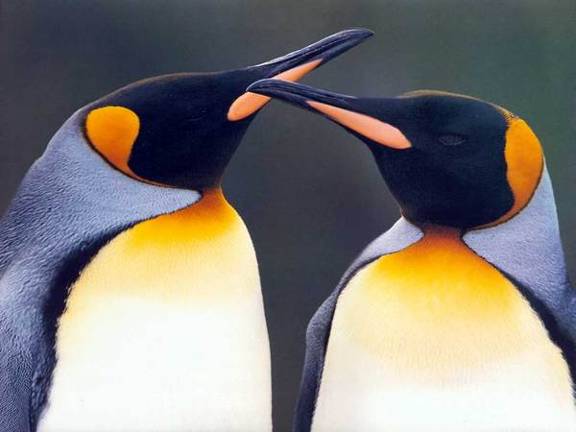 АЛЬБАТРОС
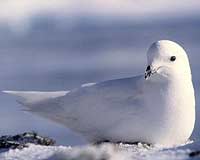 БУРЕВЕСТНИК
ТЮЛЕНИ
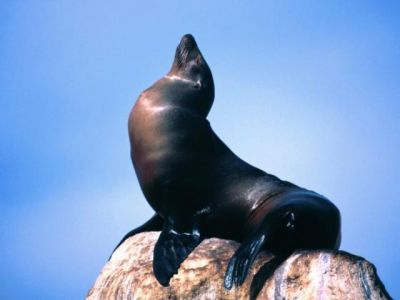 Морской котик
МОРСКОЙ СЛОН
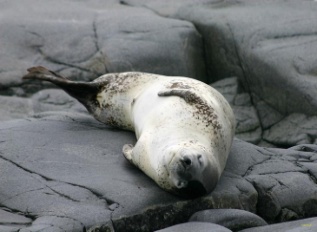 МОРСКОЙ ЛЕОПАРД
МОРСКАЯ ГУБКА
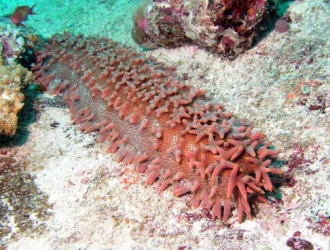 МОРСКОЙ ОГУРЕЦ
К И Т
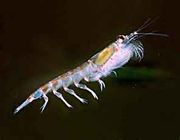 Домашннее задание
1. § 33
2. Тренажер зад. № 1, 2, 3, лег. Экзамен
3.Большая часть айсберга находится под водой. Почему?
4.Почему из 17 видов пингвинов в Антарктиде обитают только 2 вида.